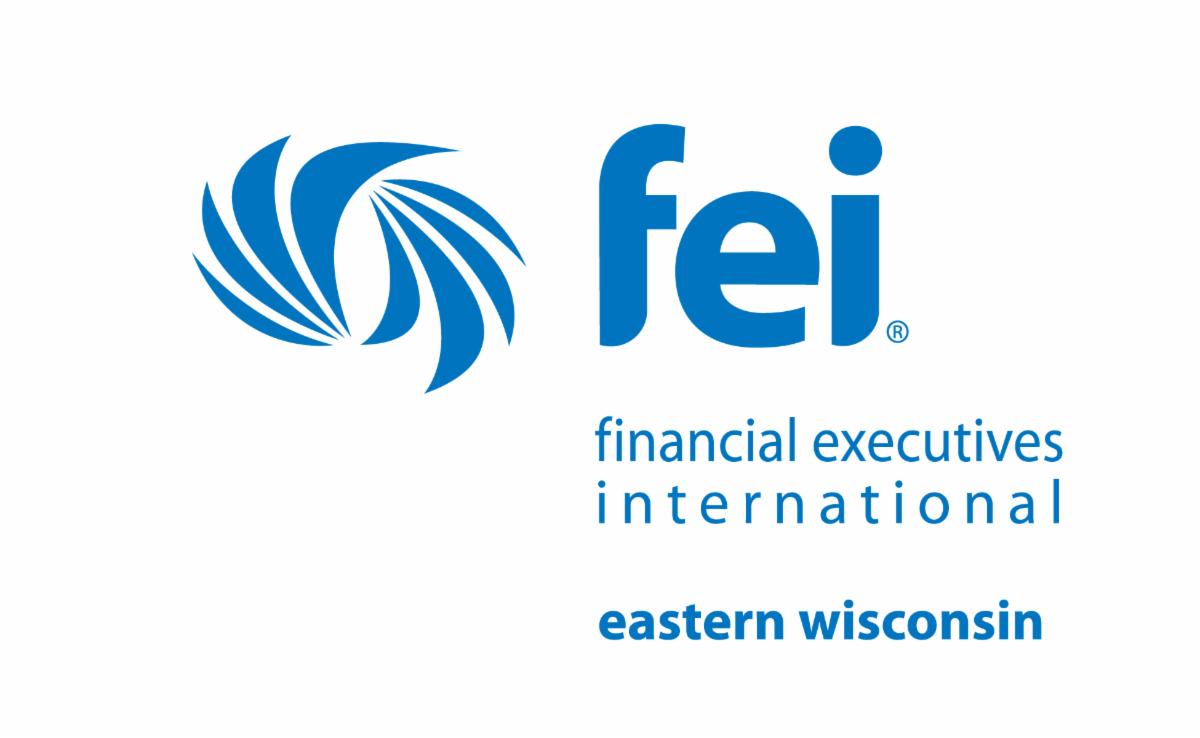 Legal UpdateLabor & Employment
Annie L. Eiden
Agenda
Hot Button Issues
Federal Movement AgainstNon-Competes
Freedom to Compete Act
Would amend the FLSA to prevent non-competes for certain non-exempt employees
DOJ pursuit of criminal penalties against business owners for no-hire/no-poach agreements
Executive Order 14036: Promoting Competition in the American Economy
Encourages the Federal Trade Commission (FTC) to ban or limit non-compete agreements
Federal Movement AgainstNon-Competes
On January 5, 2023, FTC issues proposed rule that would ban non-competes with workers
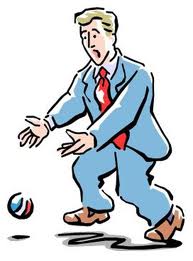 [Speaker Notes: Regulation, not law.]
Highlights of the Proposed Rule
Both express and de facto non-competes are prohibited
Could reach non-solicitation and non-disclosure 
Covers agreements with employees, interns, volunteers, and contractors
Applies retroactively and prospectively
Must provide individualized notice of recission within 45 days
Highlights of the Proposed Rule
Includes limited exceptions
Franchisor/franchisee
Sale of business with “substantial” owner  (>25% ownership interest)
Preempts inconsistent state laws (although must still comply with more restrictive laws)
Path Forward
60-day public comment period
Informal hearings
Publication of final rule
At the earliest, enforcement can begin 180 days after publication of final rule (September 2023)
Expect Legal Challenges
Previewed by lone dissenting Commissioner
Departure from hundreds of years of precedent
FTC lacks authority to engage in substantive competition rulemaking
Lacks clear congressional authority required under major question doctrine
Impermissible delegation of legislative authority
[Speaker Notes: FTC limited to consumer protection rulemaking]
Alternatives
Potential alternatives include:
A rebuttable presumption of unlawfulness of non-compete agreements, rather than a categorical ban
Establishing different rules for different categories of employees
Salary thresholds
Job functions
Exempt/non-exempt status
Combinations of the foregoing
Key Takeaways
Stay tuned – no need for immediate action to comply with the rule
Good time to evaluate covenant strategy
Ensure compliance with state laws
State Movement AgainstNon-Competes
Illinois (1/1/22)
Salary thresholds for non-compete and non-solicitation covenants 
14-day consideration period with advisement to consult attorney
Consideration = two years employment or “additional professional or financial benefits”
Pay employee’s attorneys’ fees if unsuccessful in enforcement
Oregon (1/1/22)
Salary thresholds or buy-out (half annual salary at termination)
14-day consideration period
[Speaker Notes: Salary thresholds already in effect – Maine, Maryland, New Hampshire, Rhode Island, Virginia, Washington (amount trending upward)]
State Movement AgainstNon-Competes
Washington (1/1/22)
$108K for employees; $270K for contractors
Colorado (3/1/22, 8/10/22)
Bans non-competes unless employee is manager, executive, or their professional staff
Violations are a class 2 misdemeanor
District of Columbia (10/1/22)
Effectively a total ban
Other states with proposed restrictions include CT, IA, NJ (garden leave), and WV
[Speaker Notes: Salary thresholds already in effect – Maine, Maryland, New Hampshire, Rhode Island, Virginia, Washington (amount trending upward)]
Federal Legislation
Post #MeTooNew federal laws on the confidentiality of sexual harassment and assault claims
Ending Forced Arbitration of Sexual Assault and Sexual Harassment Act
Signed into law March 3, 2022
Pre-dispute agreements to arbitrate sexual harassment/assault claims are voidable by employee
Employee can pursue class claims even if signed pre-dispute class action waiver
Post-dispute arbitration agreements and class action waivers still enforceable
[Speaker Notes: Amendment to Federal Arbitration Act]
Speak Out Act
Signed into law December 7, 2022
Pre-dispute non-disclosure and non-disparagement clause related to allegations of sexual harassment and/or assault are unenforceable
Post-dispute agreements still enforceable
[Speaker Notes: Change from pre-lawsuit to pre-dispute in final bill is important; can still include confidentiality/non-disparagement in settling claim before lawsuit filed
Similar laws already in effect in CA, NJ, NY, OR, and VA
Recommend adding disclaimer to confidentiality agreements that nothing in agreement limits employees right to disclose or discuss allegations of sexual harassment or assault after signing]
Expansion of Pregnancy and Breastfeeding Protections
Pregnant Workers Fairness Act
Goes into effect June 27, 2023
Applies to employers with 15+ employees
Requires employers to provide reasonable accommodations for limitations due to pregnancy, childbirth, or related medical conditions absent undue hardship
Prohibits employer from requiring leave if another reasonable accommodation can be provided
[Speaker Notes: Reaction to Young v. UPS – pregnancy alone not disability.  Only need to provide accommodates extend to non-disabled workers.]
PUMP For Nursing Mothers Act
Took effect December 29, 2022
Expands expression break rights: 
To exempt employees
From 1 to 2 years
Pay
For non-exempt employees, breaks may be unpaid unless they work while expressing
Exempt employees must be paid full salary for week
Small employer exemption (<50 employees) remains
Federal Agency Updates
DOLIncreased Enforcement Activity
W&H Division adding 100 investigators 
Increase in DOL audits 
Audits broader in scope 
Top priorities are retaliation and misclassification
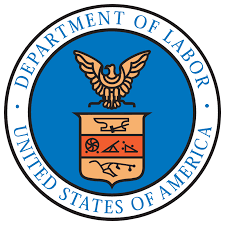 [Speaker Notes: Coming in to 2022, at lowest staffing levels in a decade]
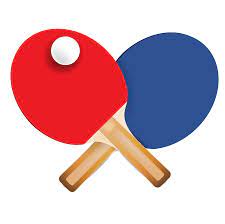 DOLFLSA Independent Contractor Rule
Trump-era test emphasized two factors
Opportunity for profit/loss
Degree of worker’s control over work
DOL issued NPRM October 11, 2022
Rescind Trump-era test
Will restore six factor economic realities test
Focus on totality of circumstances; no predetermined weight
[Speaker Notes: Trump Administration final rule scheduled to take effect March 8, 2021
Biden Administration froze and then withdrew rule on May 6, 2021
A Texas court reinstated the Trump-era rule

The Trump administration’s rule looks to the “economic reality” of each workplace relationship by weighing five simple factors and determining whether the worker is in business for themselves (and thus a contractor) or economically dependent on the hiring entity (and thus an employee):
The nature and degree of the individual’s control over the work;
The individual’s opportunity for profit or loss;
The amount of skill required for the work;
The degree of permanence of the working relationship; and
Whether the work is part of an integrated unit of production.]
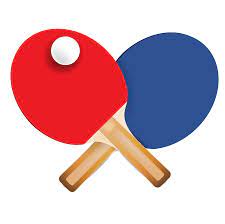 DOLFLSA Independent Contractor Rule
Opportunity for profit/loss
Investments by worker and employer
Degree of permanence of the work relationship
Nature and degree of control
Extent to which work is integral part of employer’s business
Whether work requires special skill
EEOCUpdates
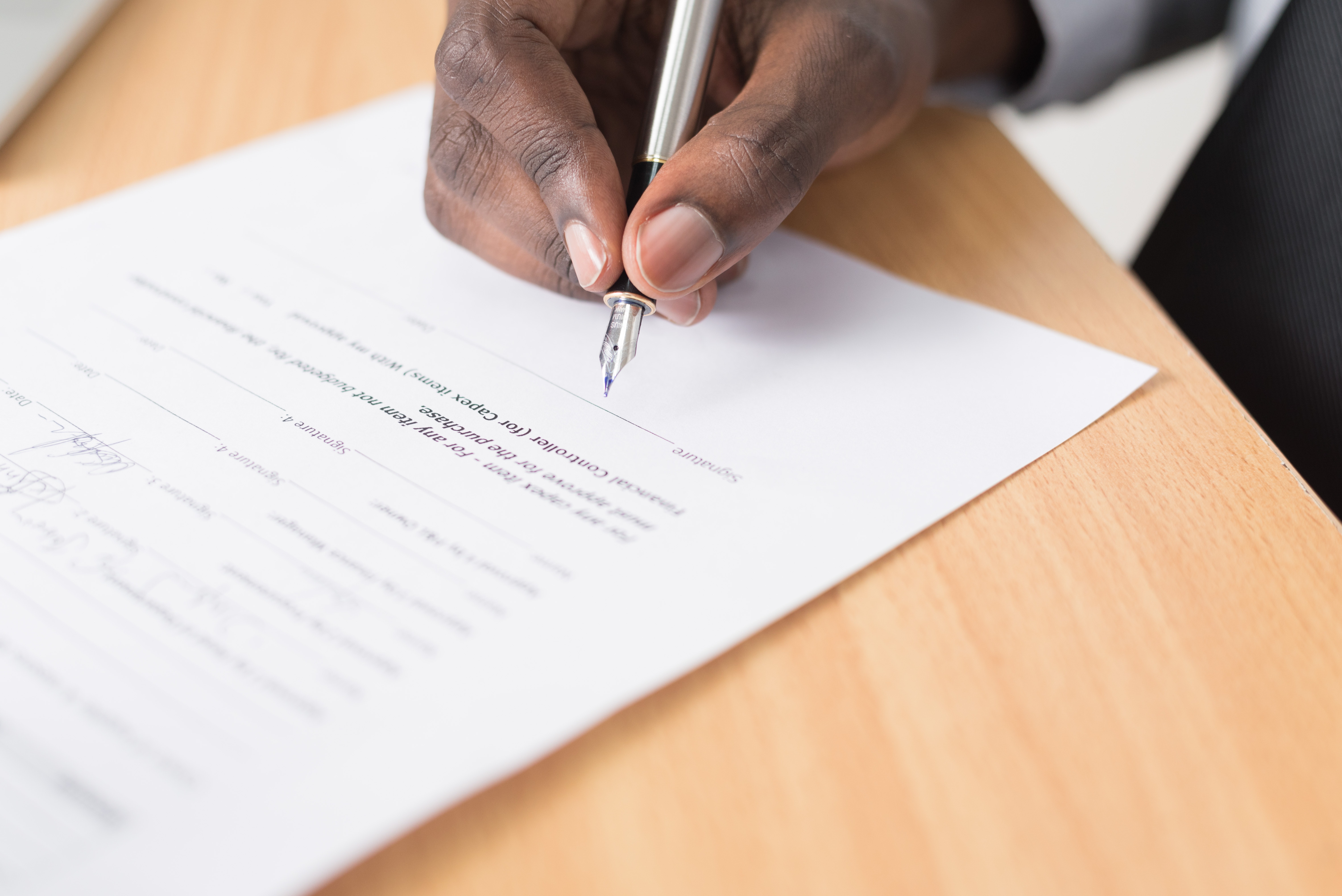 Focus on data analytics 
Updated posters and forms
Continue to target 100% healed/12- week leave policies
[Speaker Notes: In June, The EEOC announced it had added an option to select a nonbinary "X" gender marker during the intake and charge filing process.


On October 25, 2022, the EEOC released a new “Know Your Rights” Poster. Notably, if you printed out the new poster on October 19, 2022, you will need to discard that poster and print the version marked “(Revised 10/20/2022).
On October 19, 2022, the U.S. Equal Employment Opportunity Commission (EEOC) issued a press release announcing the release of its updated “Know Your Rights” poster. The EEOC enforces a number of employment laws that require employers to post a notice describing the Federal laws prohibiting job discrimination.
Particular updates to reflect the current interpretation and enforcement of the federal discrimination laws: includes a specific reference that harassment is a prohibited form of discrimination; clarifies that sex discrimination includes discrimination based on pregnancy and related conditions, sexual orientation, and gender identity; provides information about equal pay discrimination for federal employers; and contains a new QR code for individuals that links directly to instructions on how to file a charge of workplace discrimination with the EEOC.

EEOC v. Western Distributing Co. (D.C. Colo.)]
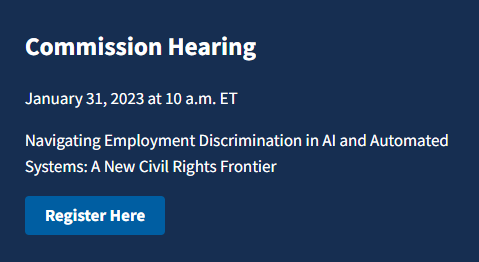 EEOC, NLRB Take Aim at AI
[Speaker Notes: In May 2022, the EEOC issued guidance advising employers to ensure that any artificial intelligence-empowered hiring tools do not negatively impact applicants with disabilities. The DOJ issued companion guidance on the same day directed toward state and local employers. The guidance clarified that employers must provide reasonable accommodations to applicants who may be affected by automated decision-making tools due to their disabilities. The discussion clearly signaled that employers are responsible for vetting potential bias in AI-based hiring tools — even if a vendor provides the software. The EEOC appears to be taking a hard line on AI when it comes to disability discrimination, signaling that companies could be liable for the conduct of their vendors.
The National Labor Relations Board General Counsel published a memo in October 2022 addressing workplace surveillance, “algorithmic-management tools,” and other technologies that could interfere with workers’ ability to exercise their rights to engage in protected, concerted activity. The memo warned that such technologies could unlawfully measure or base decisions upon activity protected by the National Labor Relations Act. It proposed a balancing test that would pit an employer’s business interest in using the technology against employee rights.
Employers can look to these sources when considering how to incorporate AI into employee decision-making. While existing federal law is not specifically targeted at AI use in the employment context, the agencies responsible for enforcing employment statutes are positioning themselves to occupy this space. After all, they are not regulating the technology itself but only the effect the technology may have on workers. Electronic Monitoring and Algorithmic Management of Employees Interfering with the Exercise of Section 7 Rights]
Historic Surges

53% increase in election petitions
19% increase in ULP charges filed
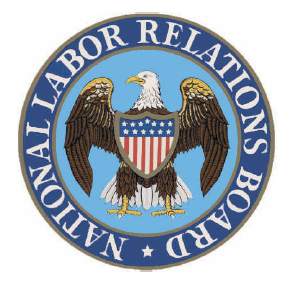 Public briefing on handbook standard (handbook police are back?)
Thryv, Inc., 372 NLRB No. 22 (Dec. 13, 2022) (expanding damages remedies)
New York, New York Hotel & Casino, 356 NLRB 907 (2011) (limiting right to exclude from property)
American Steel Construction, 372 NLRB No. 23 (Dec. 14, 2022) (micro-units)
State Law Developments
WisconsinDepartment of Workforce Development
Joint Enforcement Task Force on Payroll Fraud and Worker Misclassification
2022 report recommendations include investigation and prosecution for violations of misclassification laws
Tech Advances
Online filing now available for both civil rights and labor standards complaints
WisconsinCases
Joint Enforcement Task Force on Payroll Fraud and Worker Misclassification
2022 report recommendations include investigation and prosecution for violations of misclassification laws
Tech Advances
Online filing now available for both civil rights and labor standards complaints
State Legislative Hotbeds
Paid sick leave
Paid family leave
Marijuana
Employee monitoring
Data privacy
Restrictive covenants
Expense reimbursement
[Speaker Notes: States have been very active in passing employment legislation
Many laws apply if just one worker in state
Employers’ geographic footprint expanding through acquisition, growth, and/or remote workers

Paid Family and Medical Leave
At least 11 states (and counting)
Many other states have unpaid leave laws that differ from FMLA
Paid Sick Leave
At least 16 states + other cities/municipalities (and counting)
PTO policy may not satisfy specifics of state law
7 states (including CA) protect against termination for off the clock use as long as not impaired;15 states provide protection for medicinal use
At least 10 jurisdictions (and counting) require that employer reimburse certain business expenses (CA, IA, IL, MA, MT, NH, ND, SD, D.C., Seattle)]
State Pay Transparency Laws
CO & WA – can’t avoid coverage by refusing to consider their applicants
State Pay Transparency Laws
Can’t put the genie back in the bottle
May already be covered if remote positions
Can lead to claims, tough questions, and morale issues
State Pay Transparency Laws
Start planning now
Compliance strategy – targeted or comprehensive?
Conduct privileged pay equity audit before widespread posting
Train managers to handle questions
State Consumer Privacy Laws
Beginning January 1, 2023, employers subject to the CCPA must comply with its data privacy requirements for employment and job applicant data.
Forecasting 2023
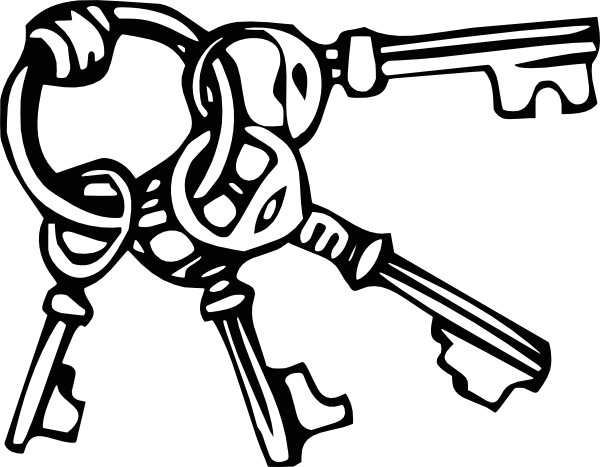 Key Issues in 2023
Mental health and accommodations
Religious liberties
Groff v. DeJoy - U.S. Supreme Court to rule on duty to accommodate religious beliefs
Employee/contractor classification
Pay equity and transparency
Multi-state compliance burden
Wage/hour litigation
Keys to Minimize Multi-State Risk
Early evaluation of employment landscape in deals
Establish process for approving remote work 
Limit remote work to brick & mortar state(s) 
Require advance approval for relocation
Establish process for tracking laws in new jurisdictions
Have written remote work policy with employee acknowledgment 
Termination checklist to flag variances
Wage/Hour
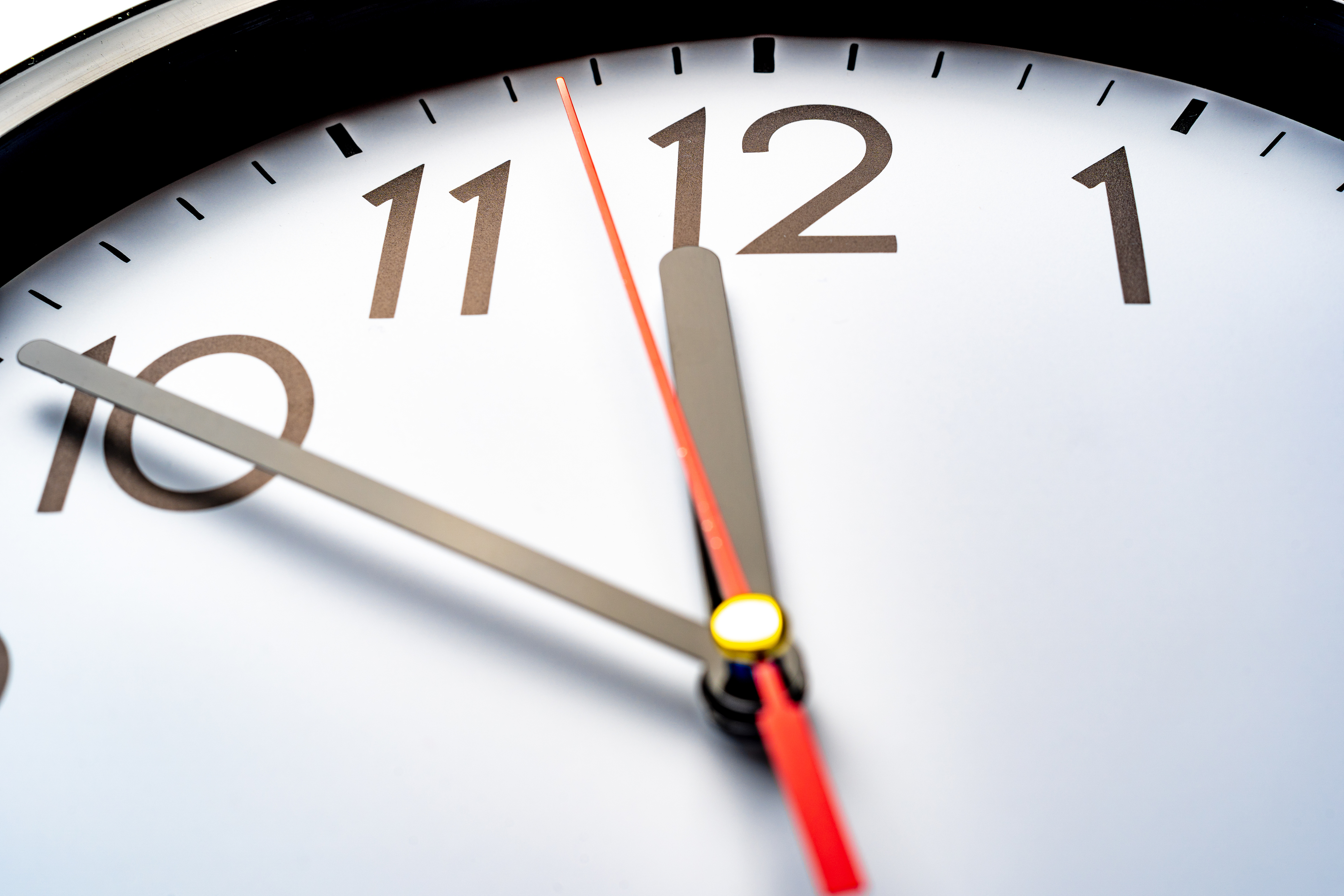 Plaintiffs’ bar will continue to target timekeeping practices with FLSA collective/class actions
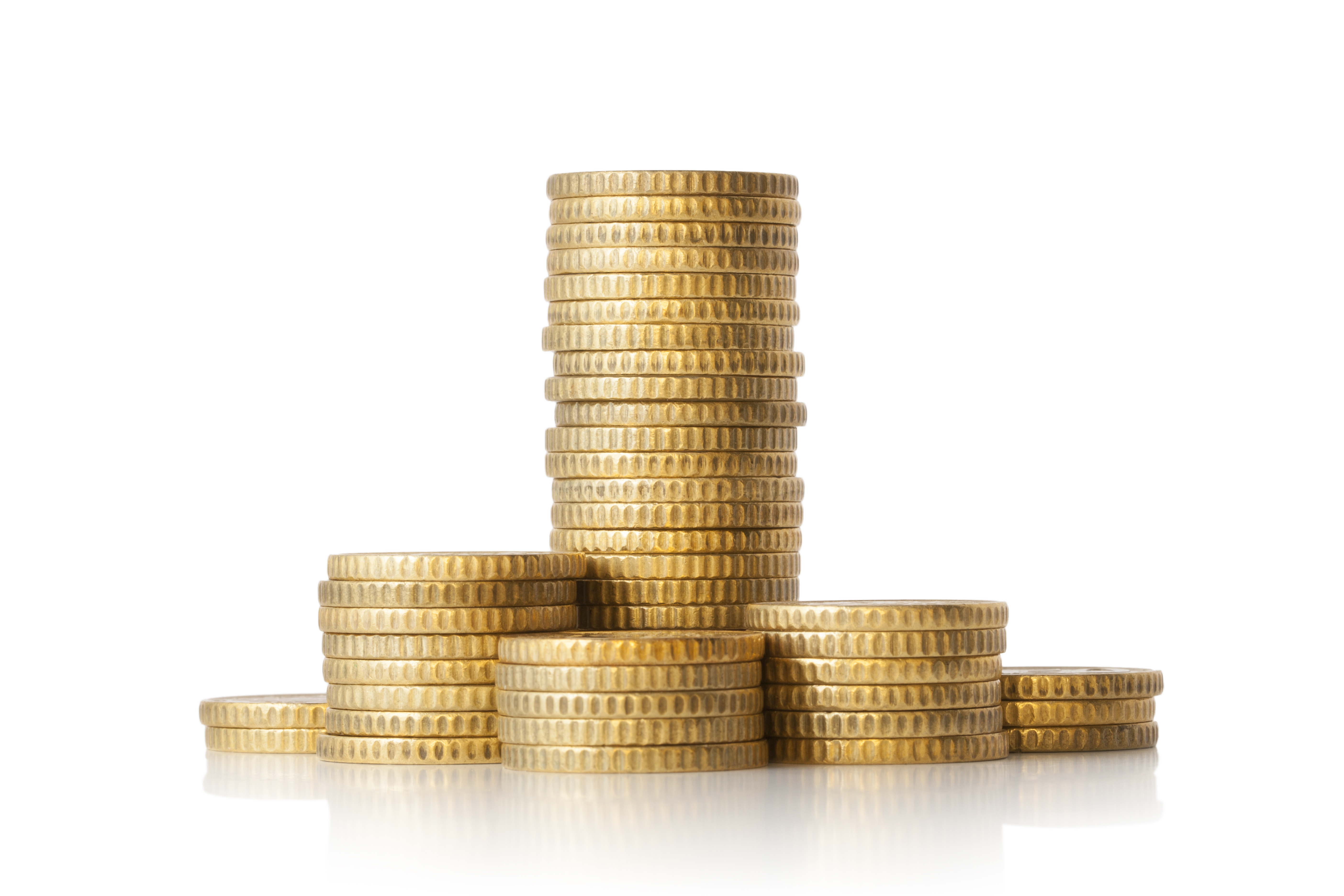 Big Exposure
Claims can be pursued on collective/class basis
Number of cases continues to explode 
Fee shifting attracts plaintiffs’ bar
5,238 FLSA filings in 2021
Cumulative value of individual claims + plaintiffs’ attorneys’ fees = BIG dollars at stake
In 2021, monetary value of top 10 private plaintiff FLSA settlements was $641.3M
Don’t forget DOL audit and enforcement litigation
40
[Speaker Notes: One WI firm alone has filed 250 class actions in last 10 years, with more than half of those in last 3 years.
2021 filings down a bit from prior years; covid and impact of arbitration agreements; still tenth highest year; suggest pipeline is strong.
Financial exposure, paired with own defense costs of litigating these procedurally complicated claims, creates tremendous pressure on employer to settle.]
Common Claims (New & Old)
Rounding practices
Pre/post shift prep and clean up 
Transition time
Donning/doffing
Remote
Boot-up/Boot down
After hours calls/texts/e-mails
Uncompensated breaks < 30 mins
Recordkeeping violations
[Speaker Notes: Unauthorized work is work
Employers must pay for all work they know about, even if they did not ask for the work, did not want the work done, and had a rule against doing the work.  Kellar v. Summit Seating, Inc., 664 F.3d 177 (7th Cir. 2011).
Limit: employer not required to pay for work it had no actual or constructive knowledge of
Constructive knowledge = should have known through reasonable diligence
Watch out for unwritten policies and practices]
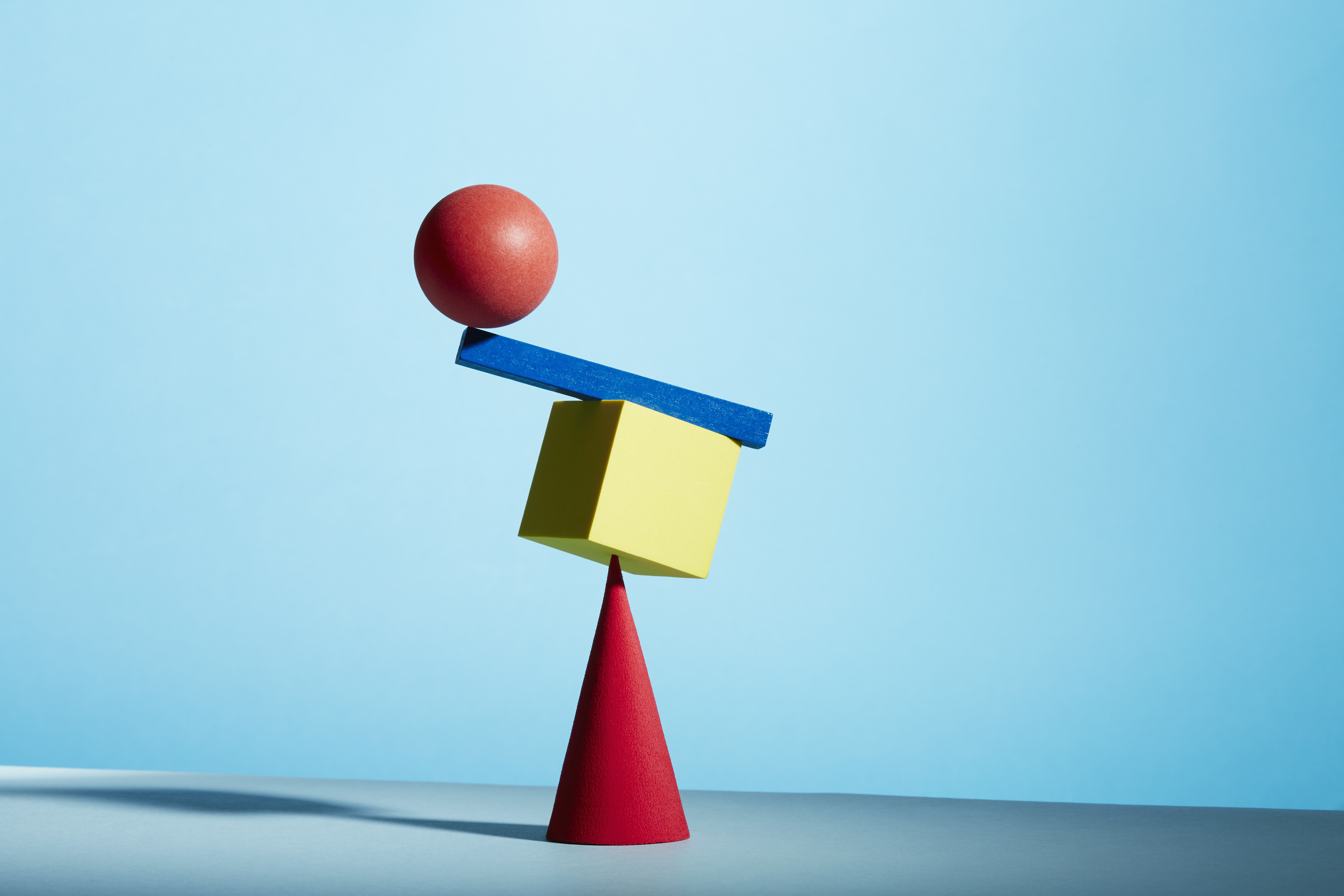 Keys to MinimizeWage/Hour Risk
Adopt clear, written policies that…
Prohibit off-the-clock work
Require non-exempt employees to report any work time that is not accounted for, scheduled, or recorded 
Reiterate that company will pay for all reported hours, even unscheduled/unauthorized, but employee may be disciplined
Expectations for meal and rest breaks
Address remote work and/or flexible work expectations
Train front line supervisors to monitor and enforce the rules
42
[Speaker Notes: Need to vet vendor and understand default rules; make necessary changes.]
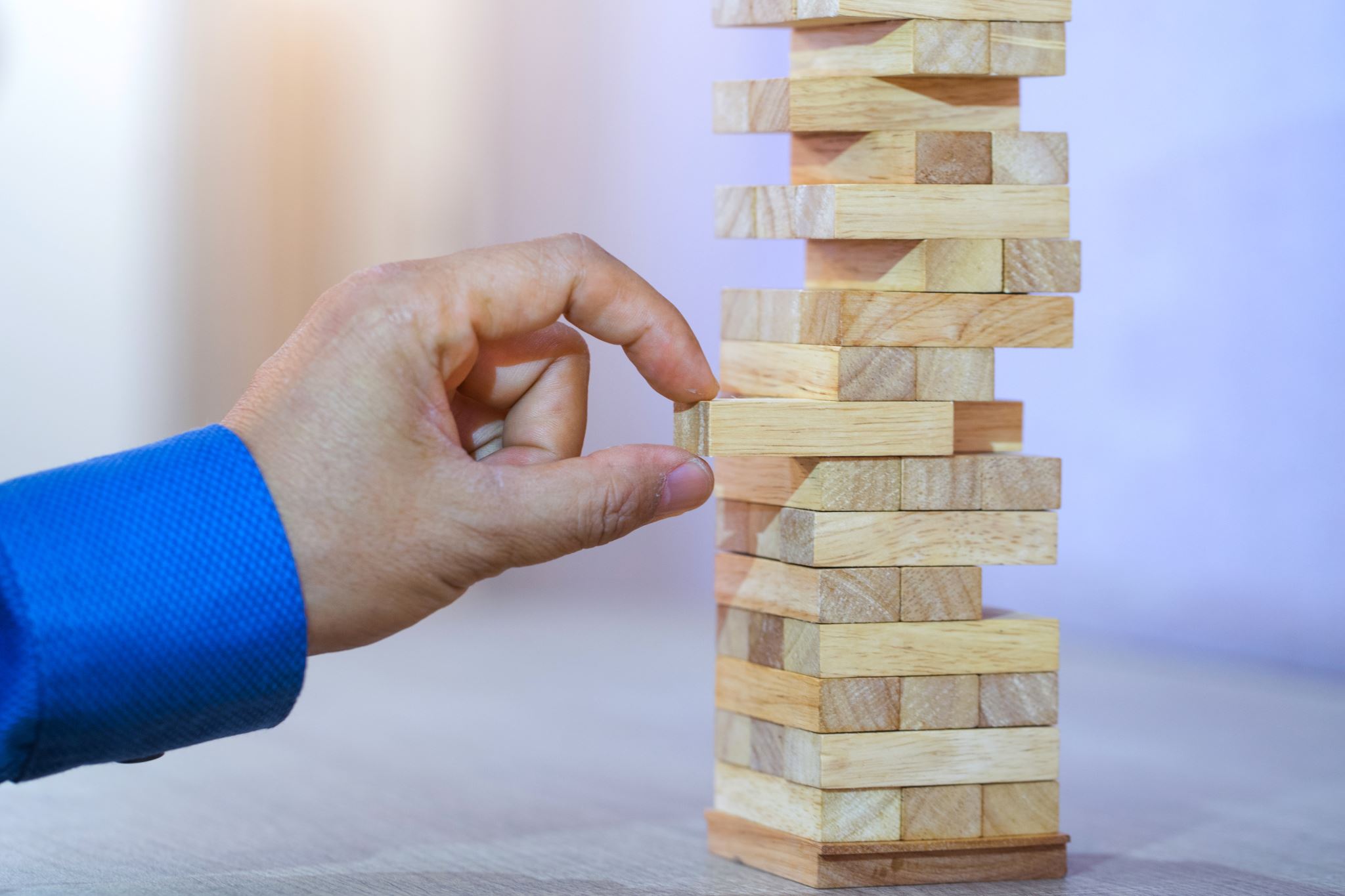 Keys to Minimize Wage/Hour Risk
Invest in a reliable timekeeping system and understand how it works (especially rounding!)
Regular rate evaluation for any new bonuses or pay to non-exempt employees
Periodic, privileged audits of timekeeping policies and practices
Include sampling of rounding results
Consider use of arbitration agreements with class action waiver
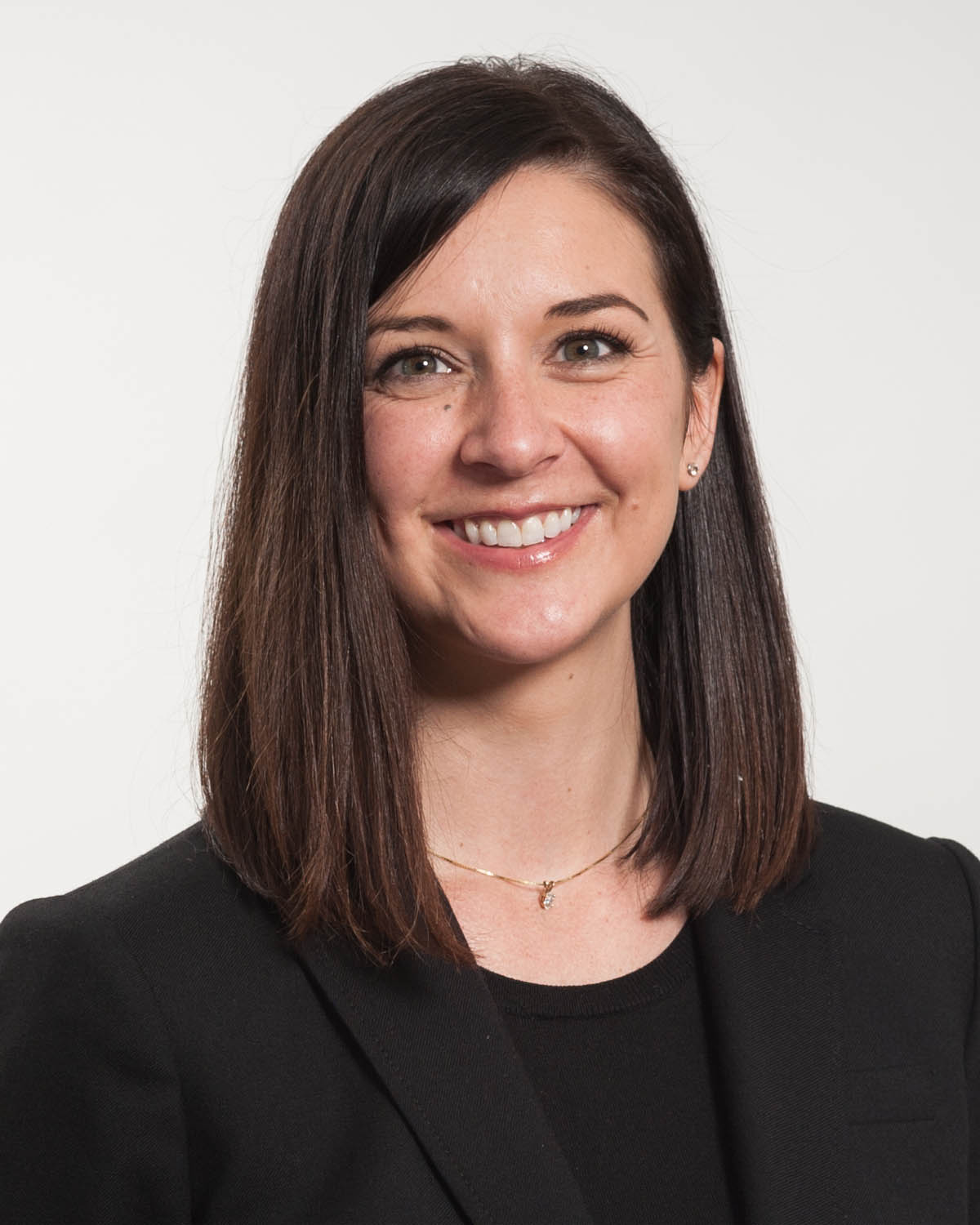 Annie Eiden
920.436.7691
aeiden@gklaw.com